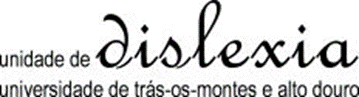 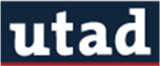 Ensino das correspondências entre grafemas-fonemas  
(Exemplo do <P p>- /p/)
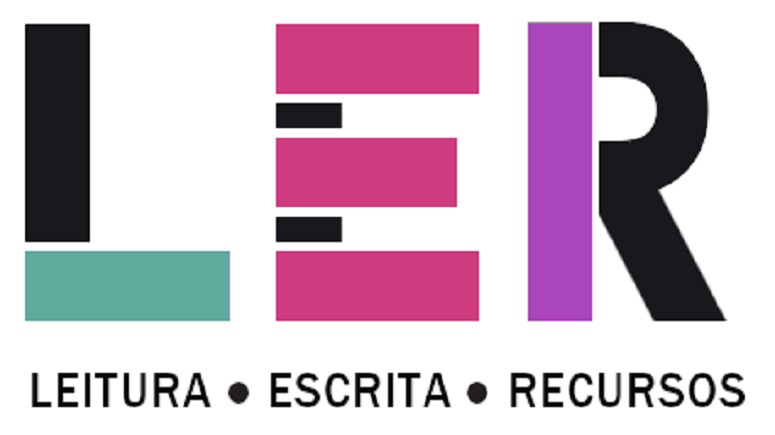 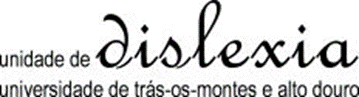 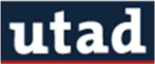 CARTAZ DO P
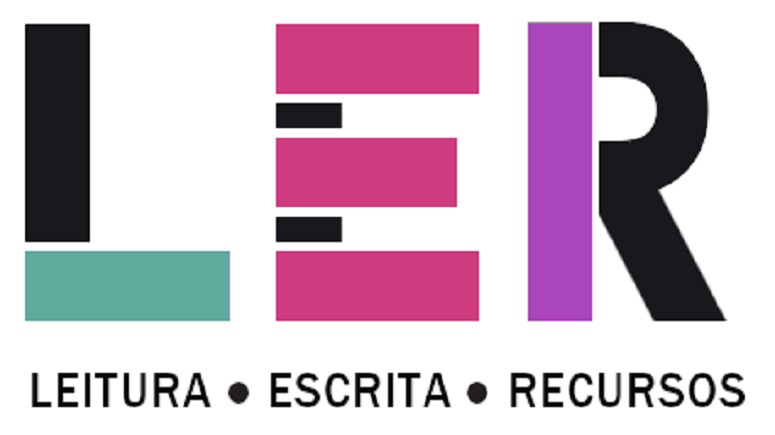 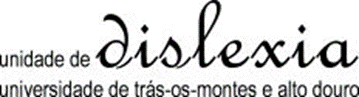 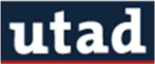 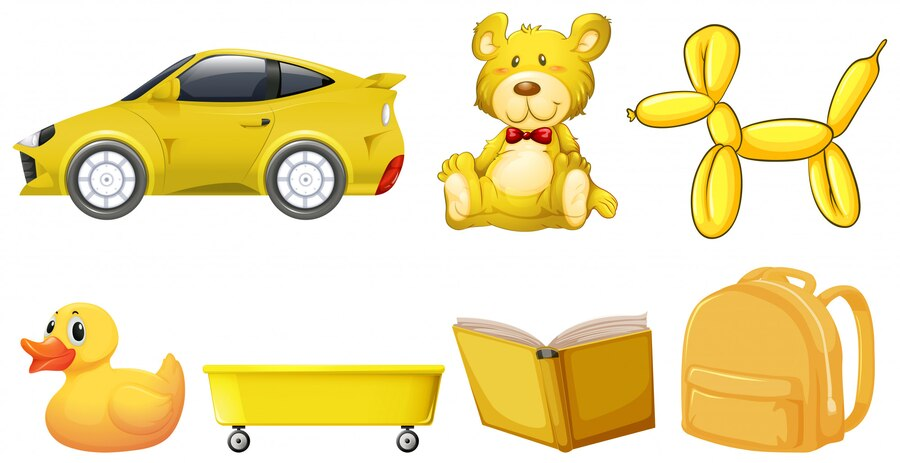 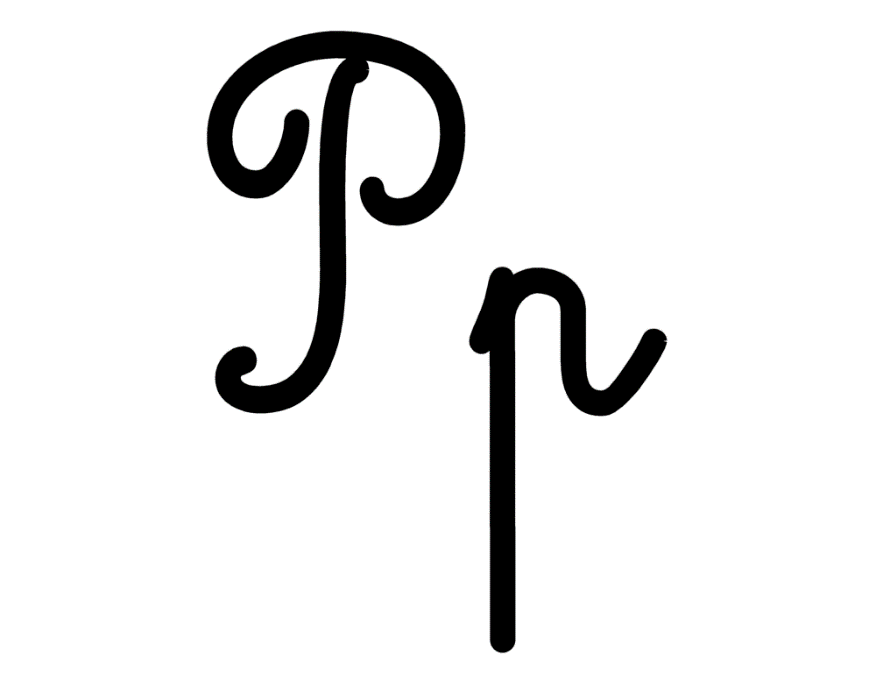 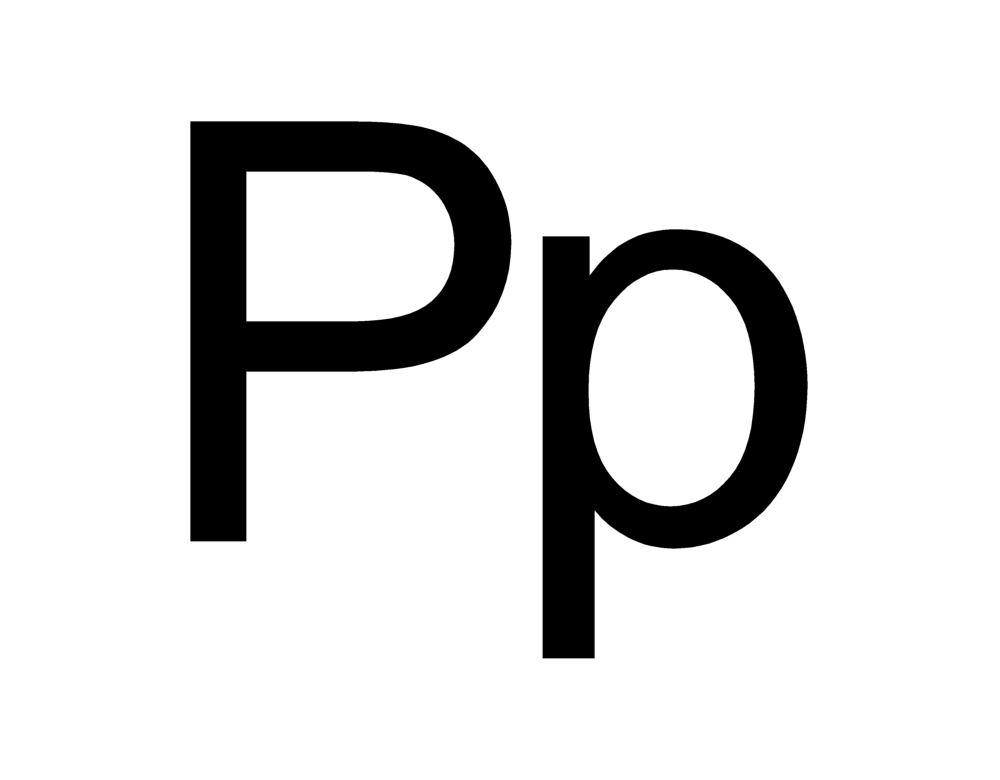 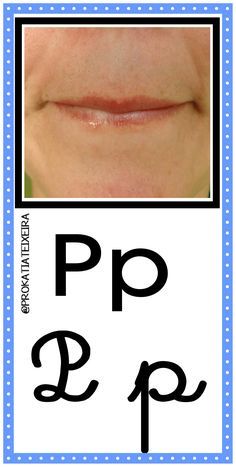 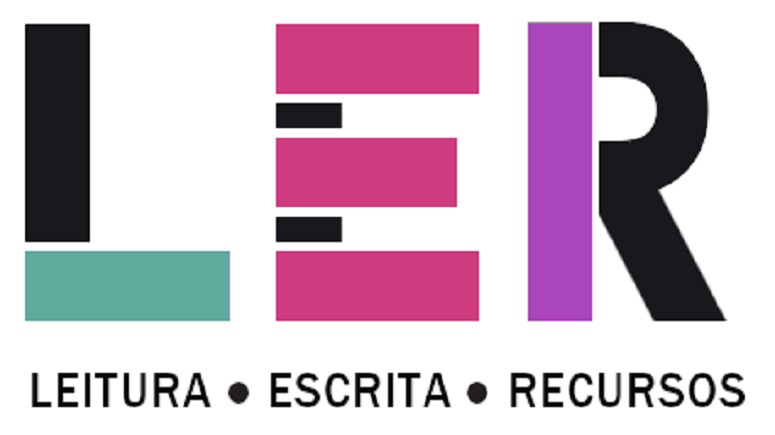 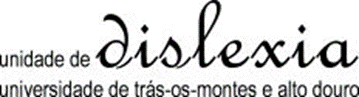 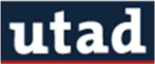 JOGO DO INTRUSO
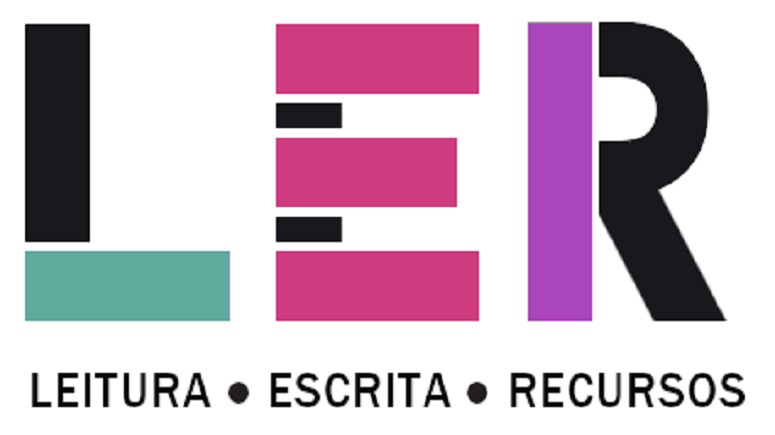 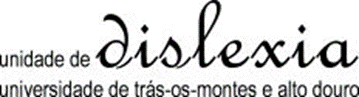 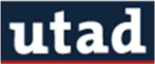 JOGO DO INTRUSOPrática Modelada
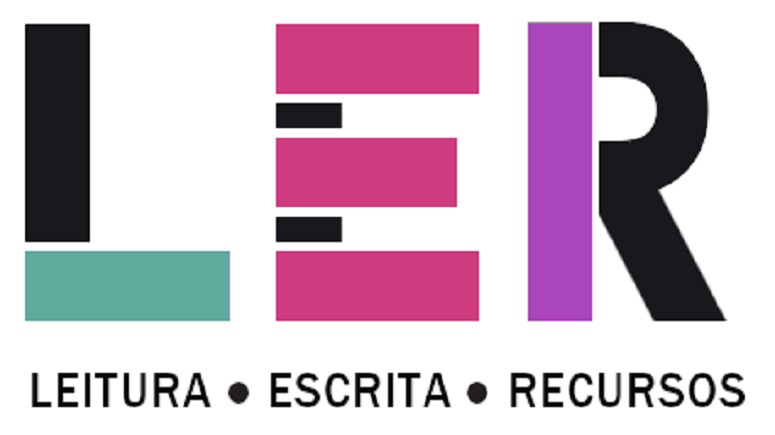 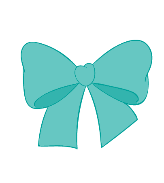 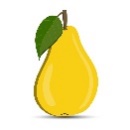 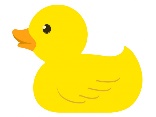 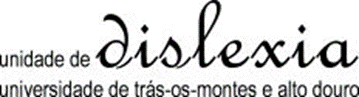 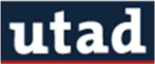 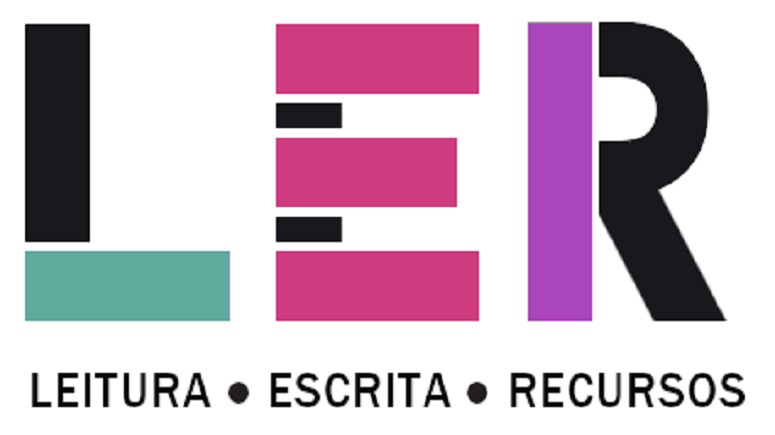 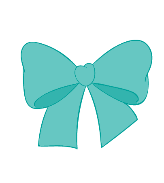 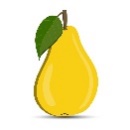 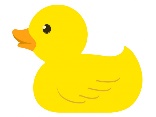 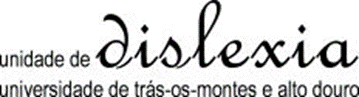 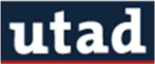 pato
laço
pera
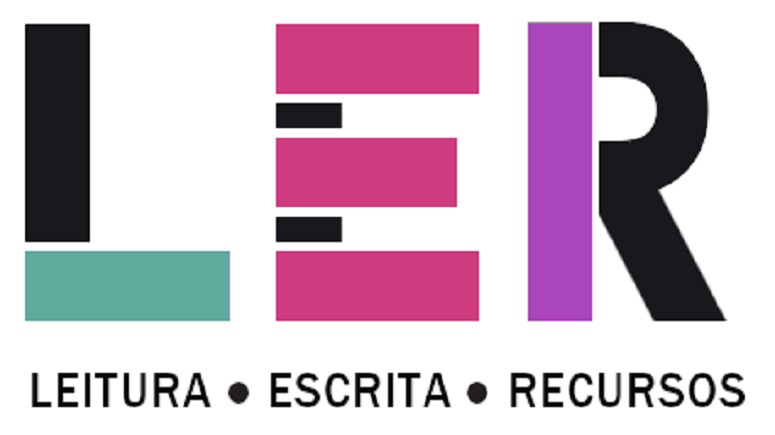 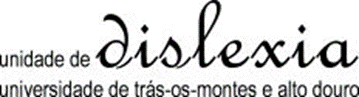 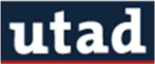 JOGO DO INTRUSOPrática Coletiva
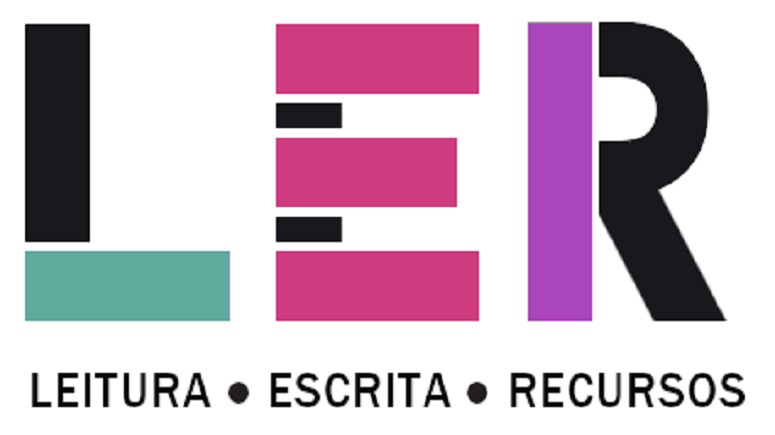 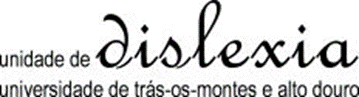 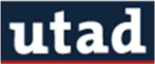 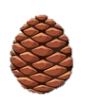 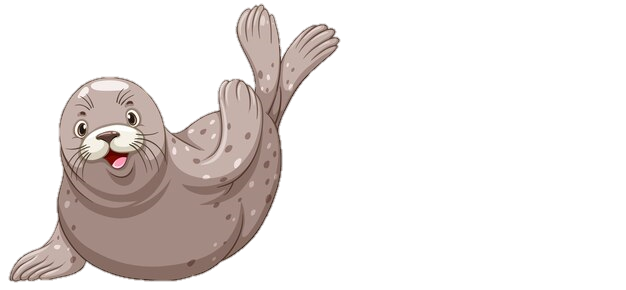 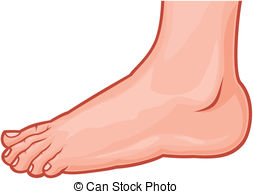 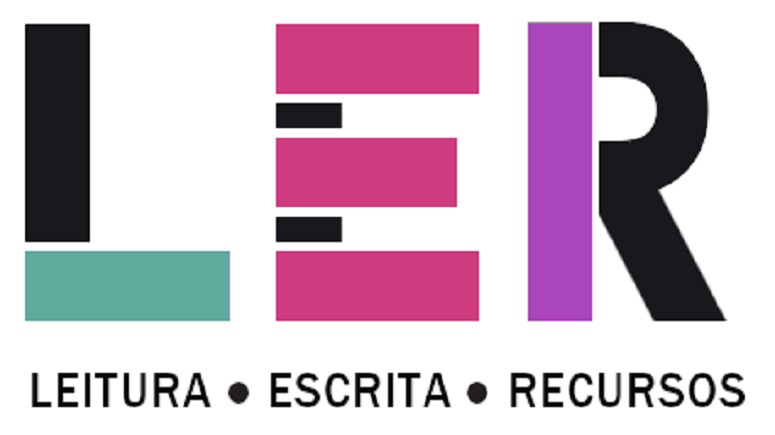 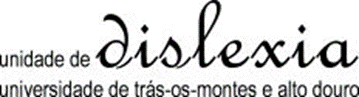 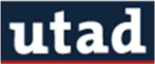 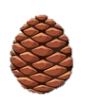 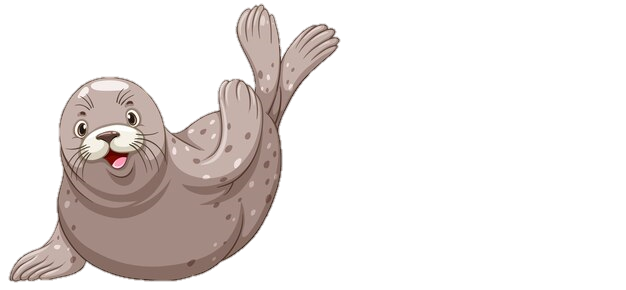 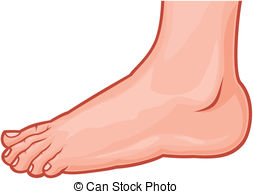 foca
pinha
pé
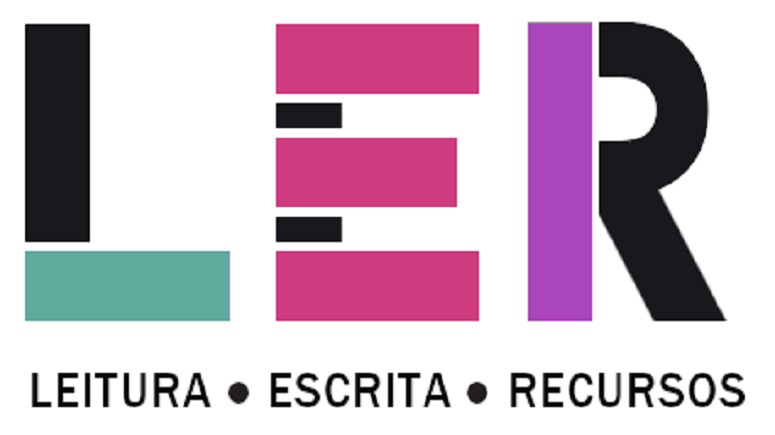 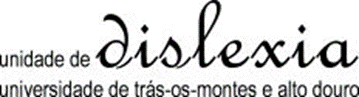 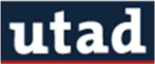 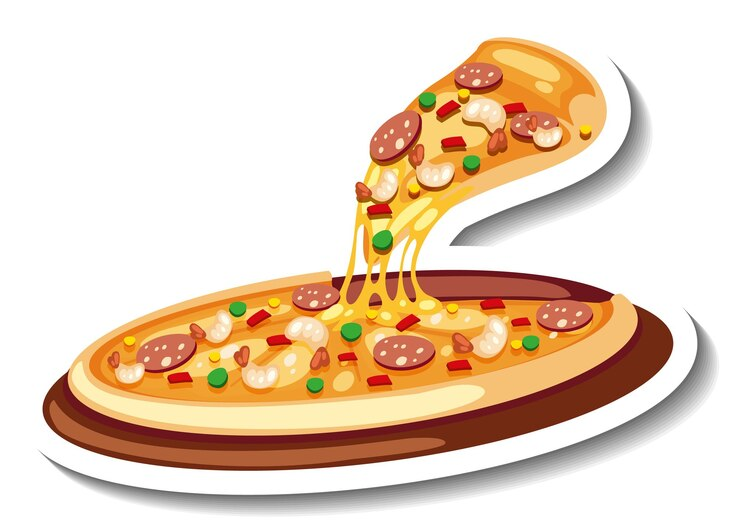 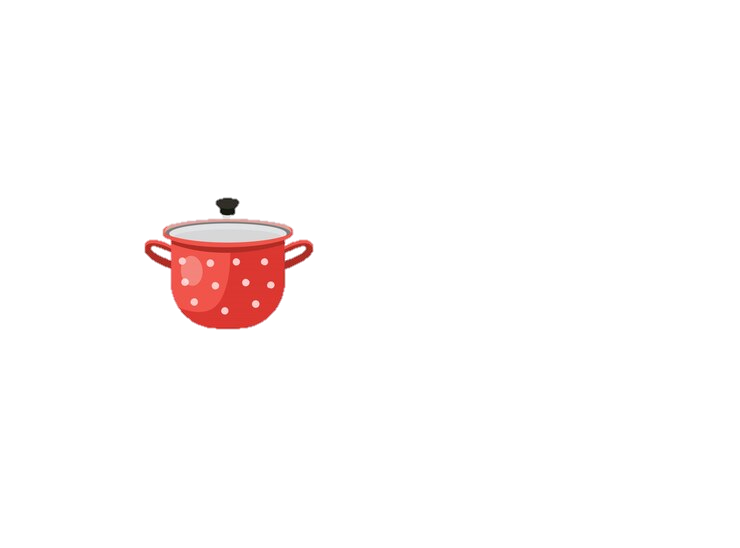 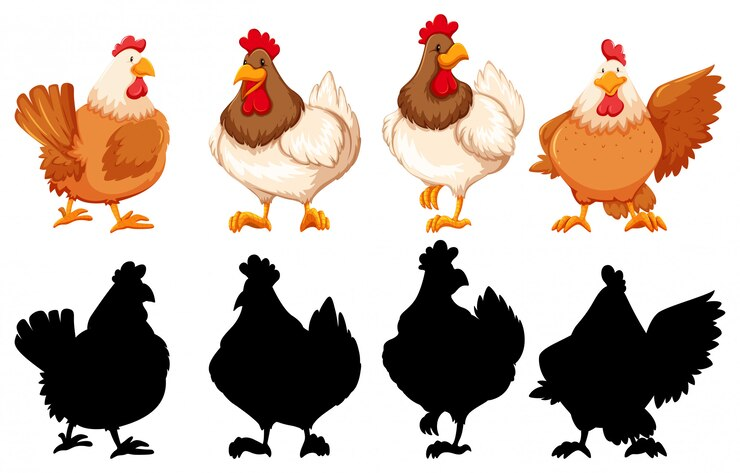 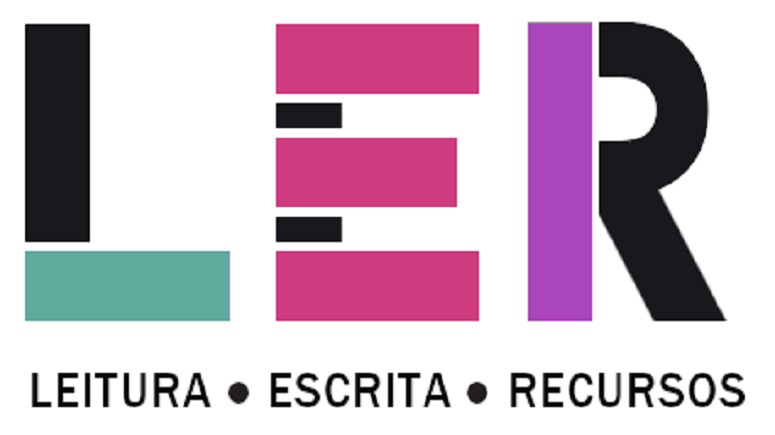 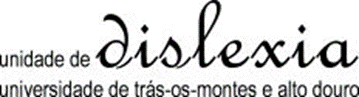 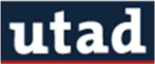 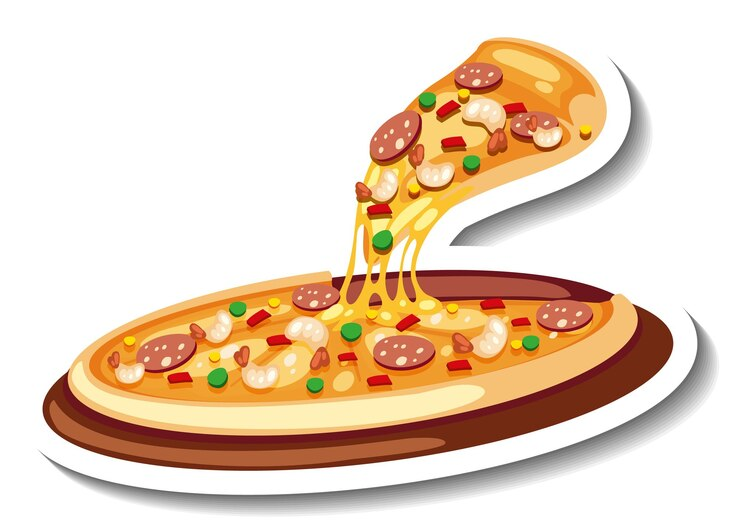 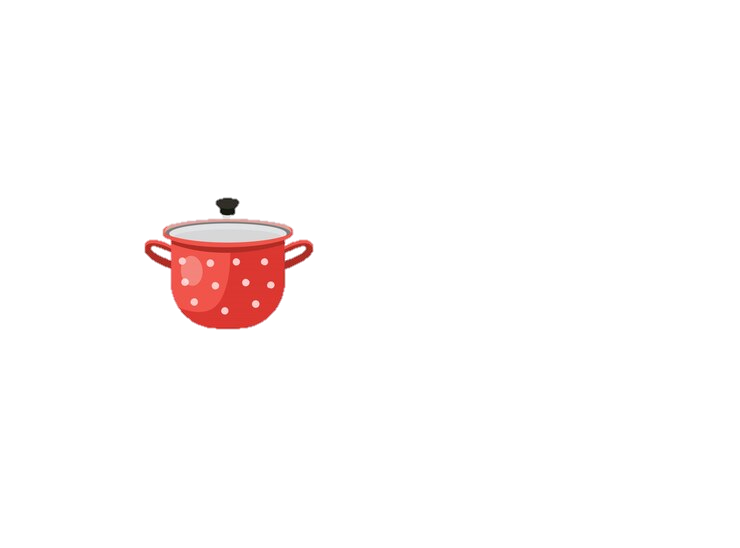 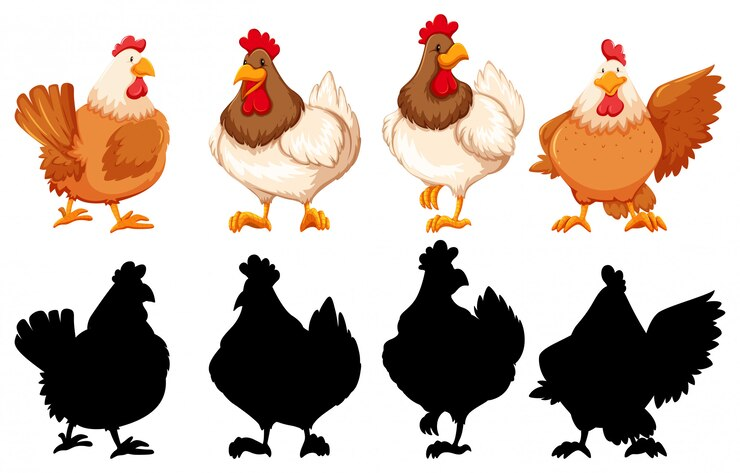 pizza
panela
galinha
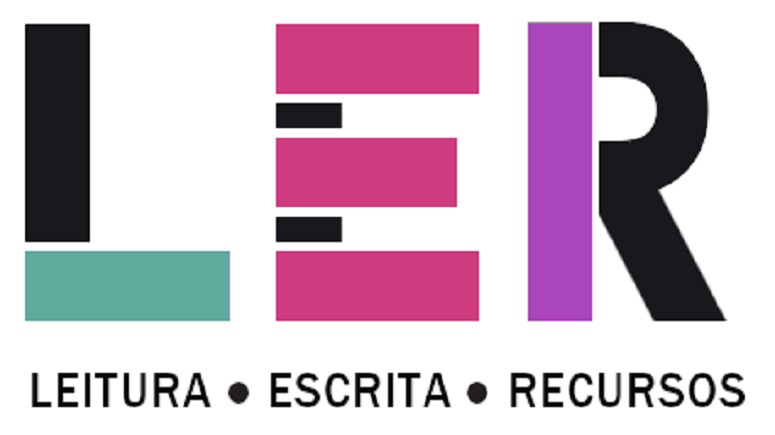 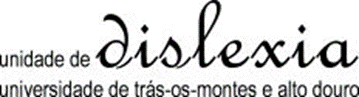 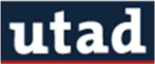 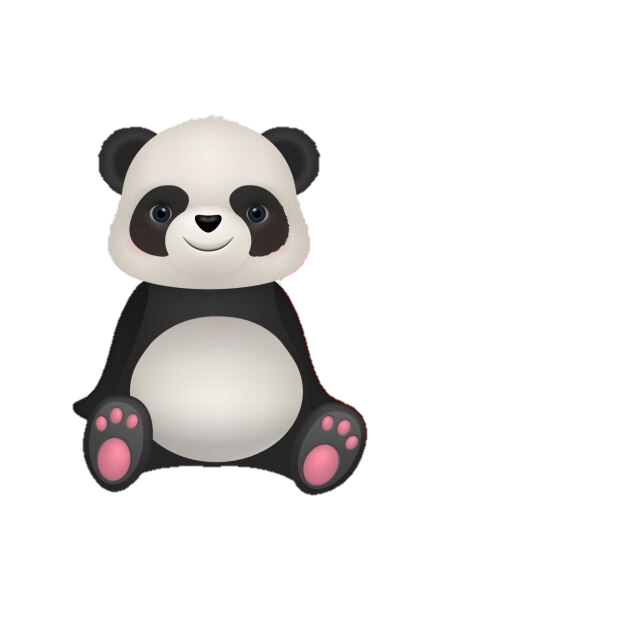 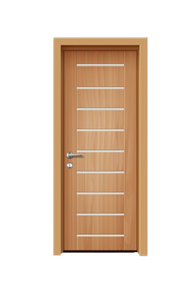 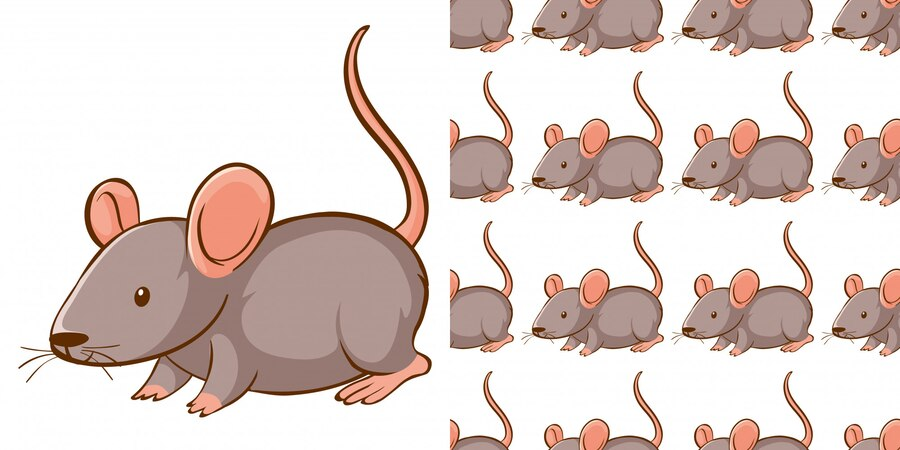 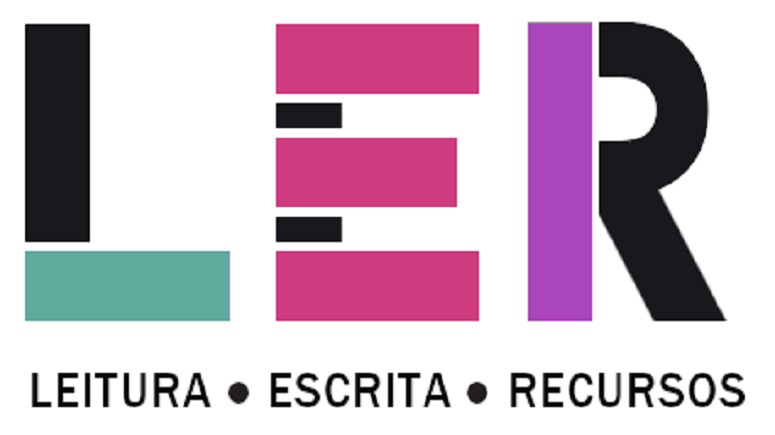 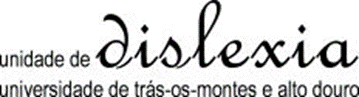 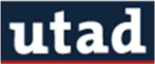 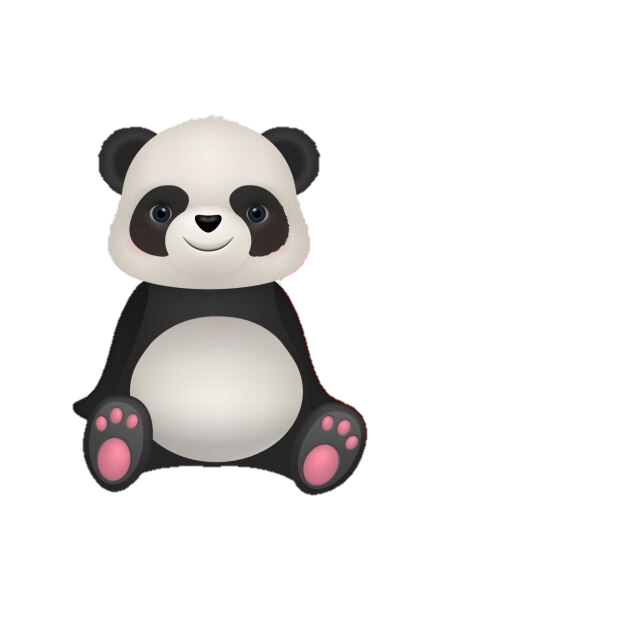 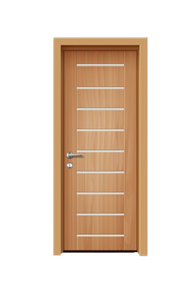 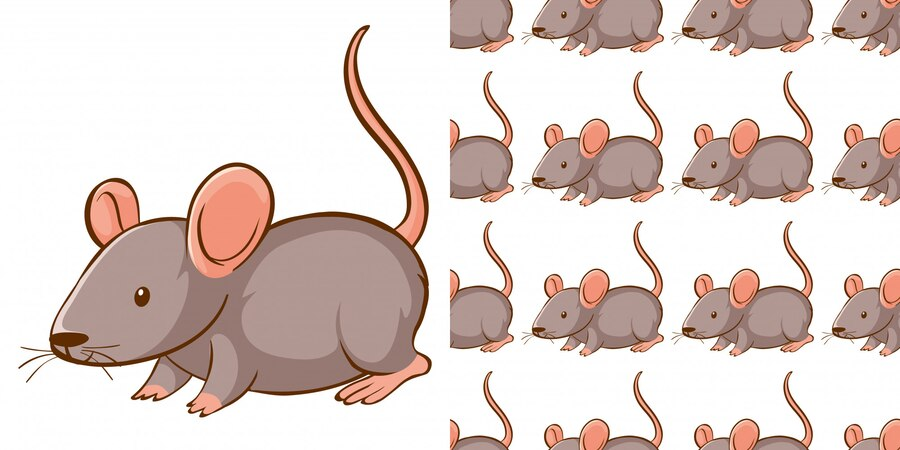 porta
rato
panda
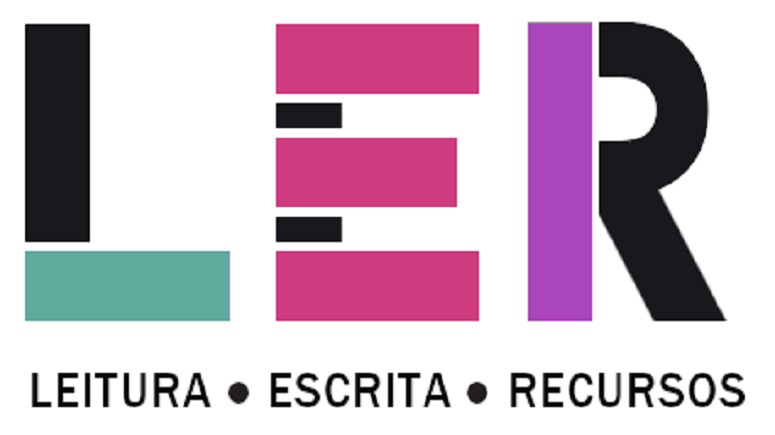 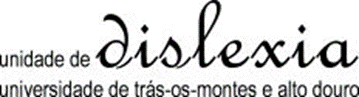 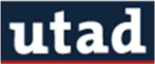 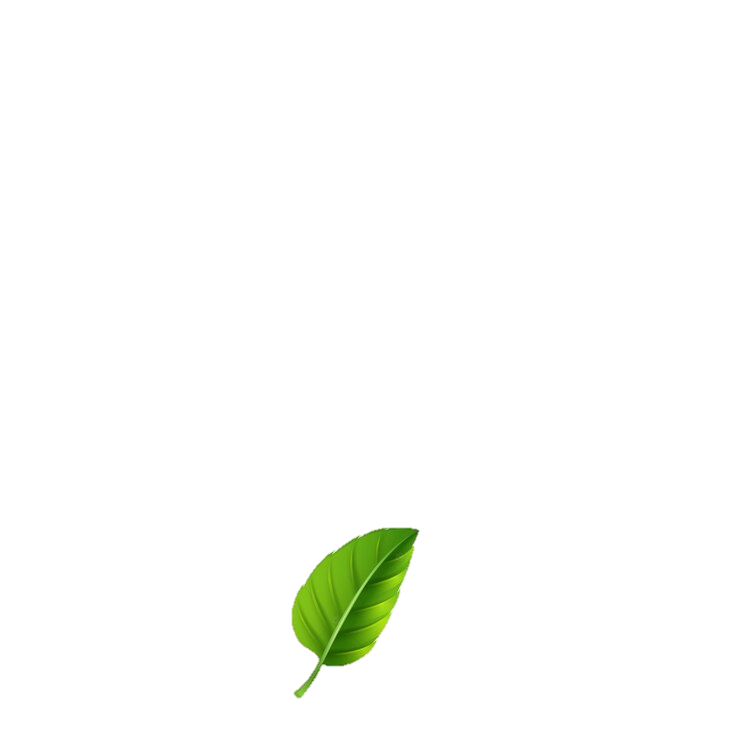 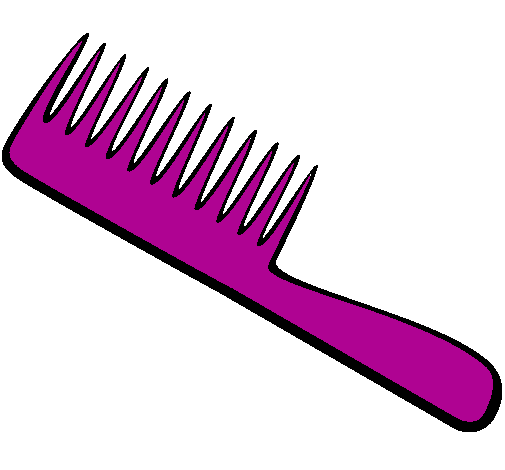 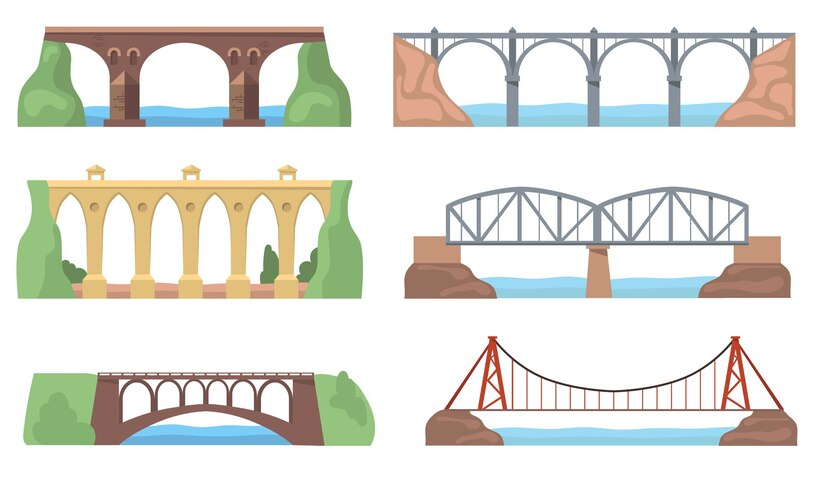 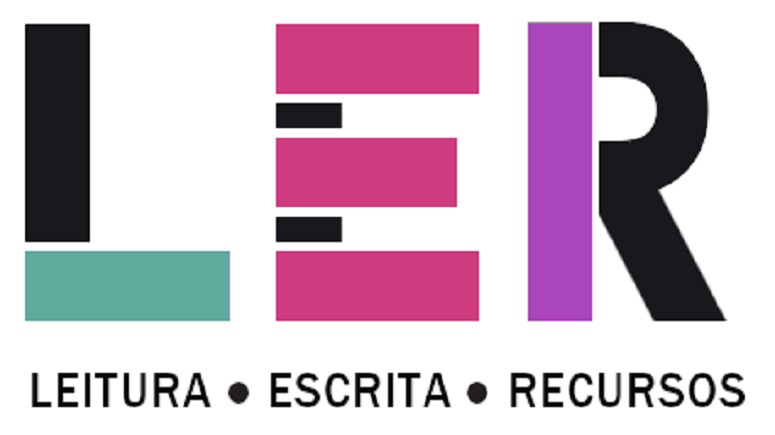 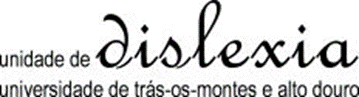 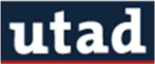 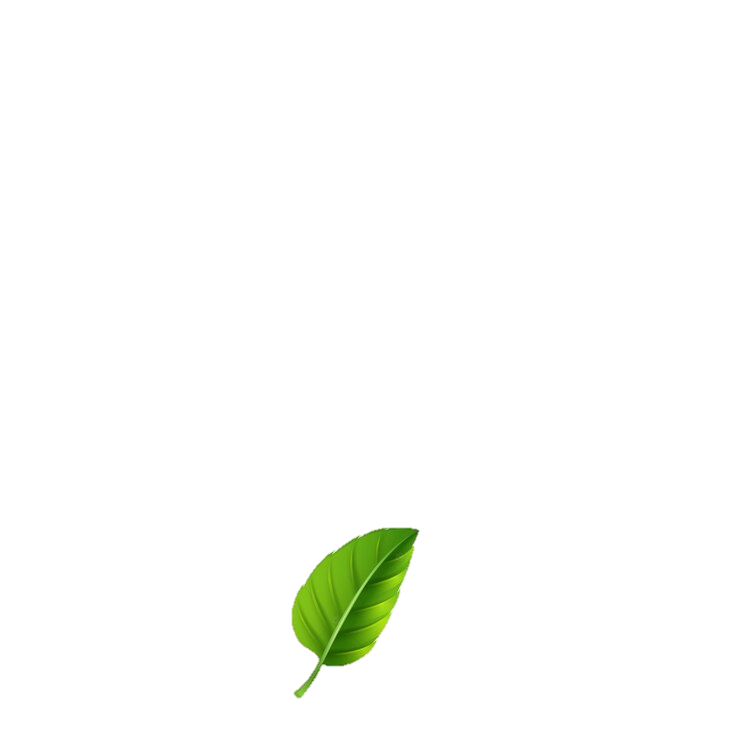 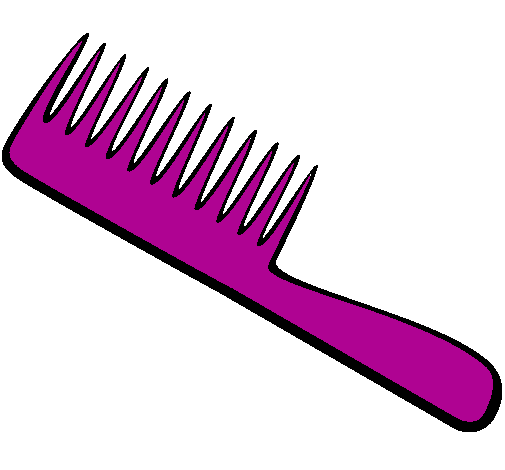 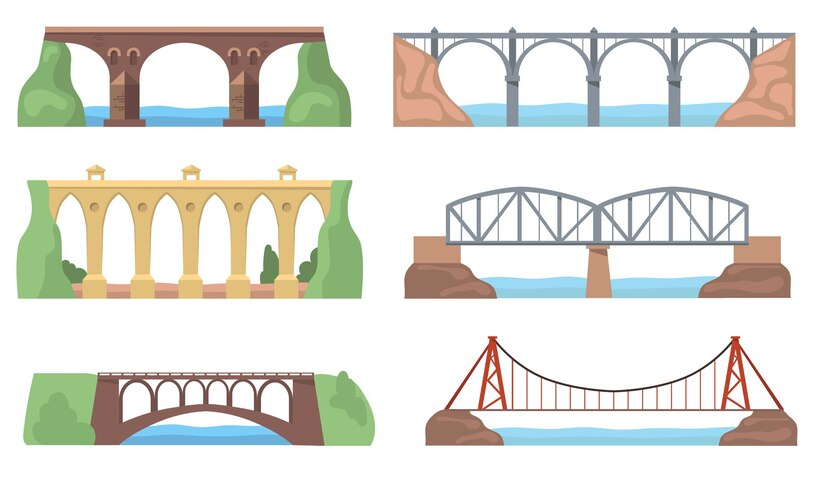 ponte
folha
pente
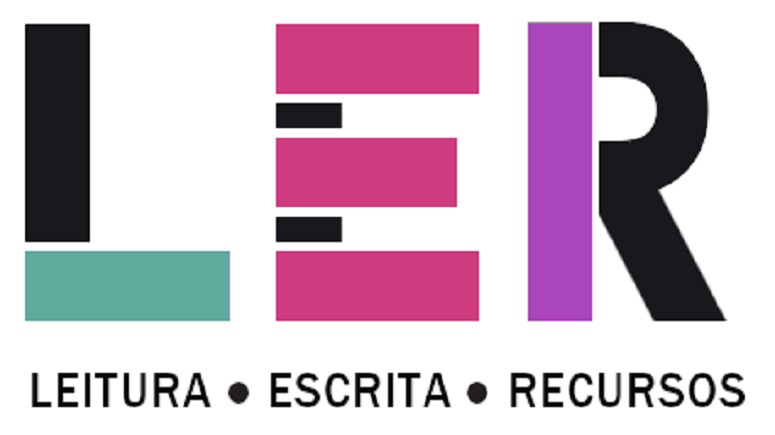 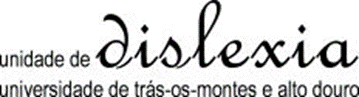 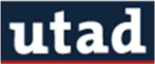 Treino grafo motor
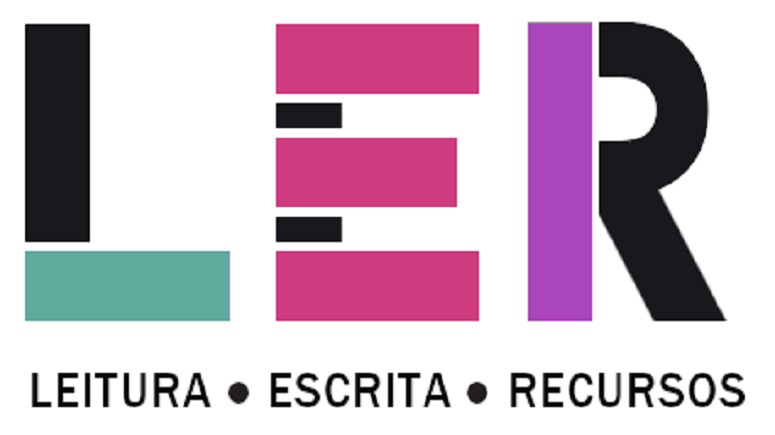 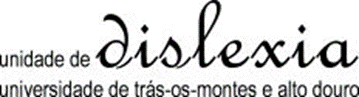 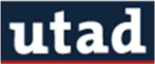 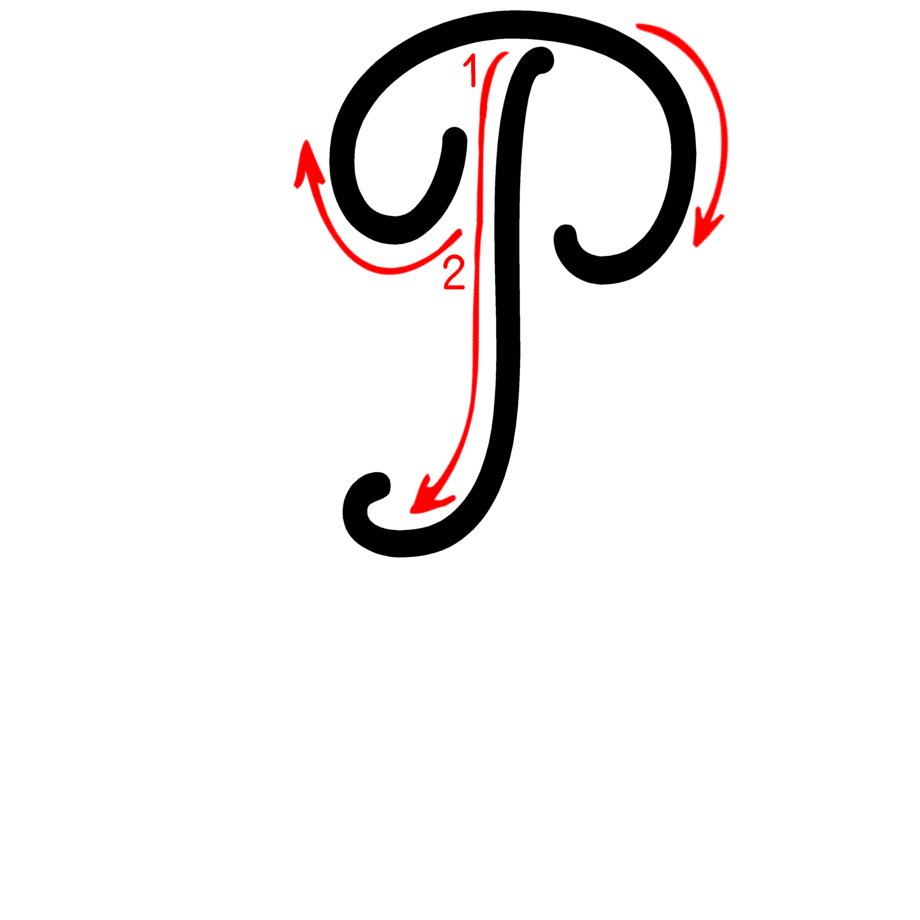 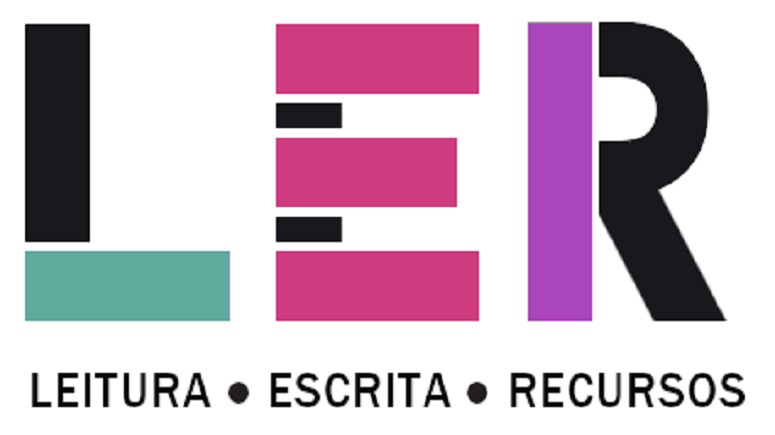 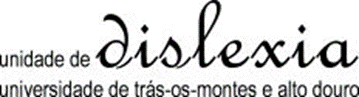 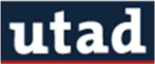 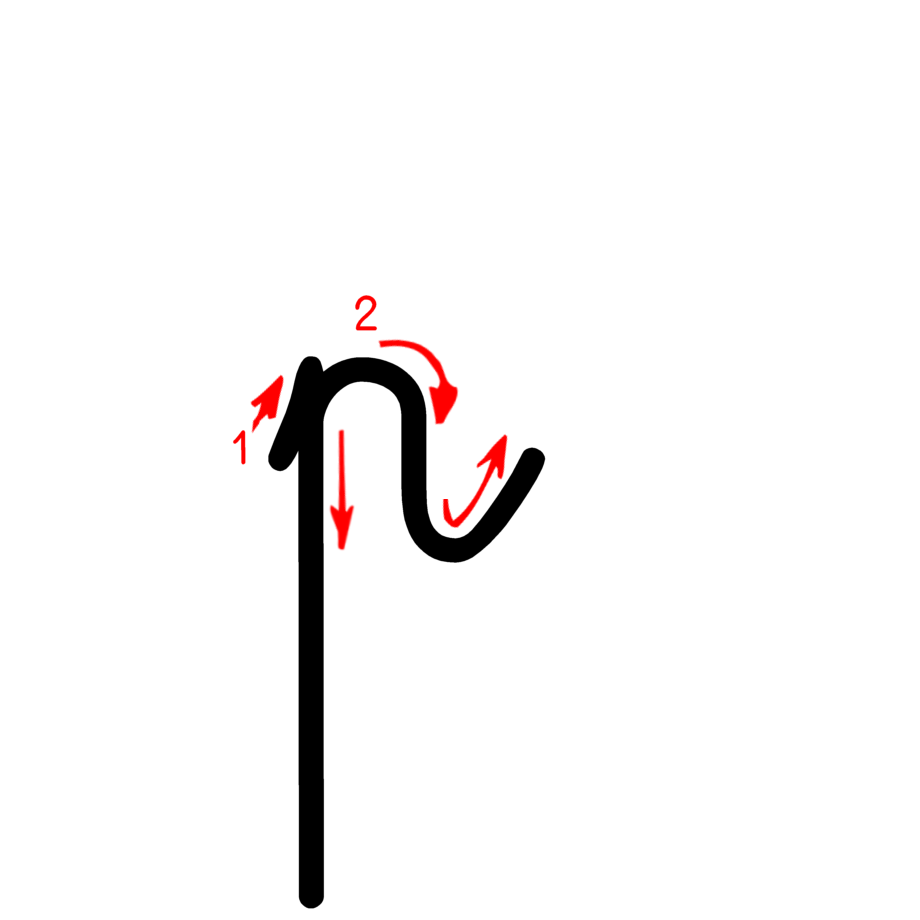 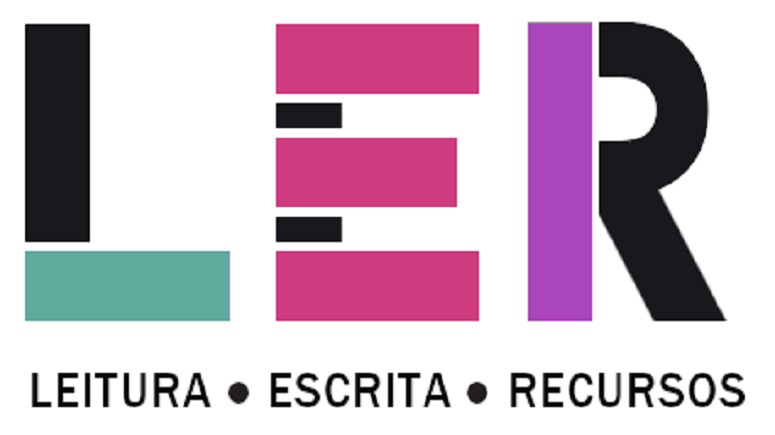 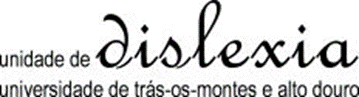 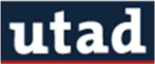 Análise de palavras começadas pelo som /p/
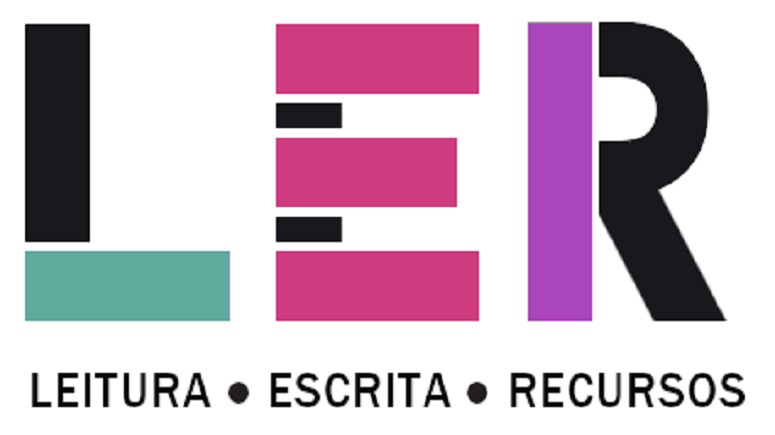 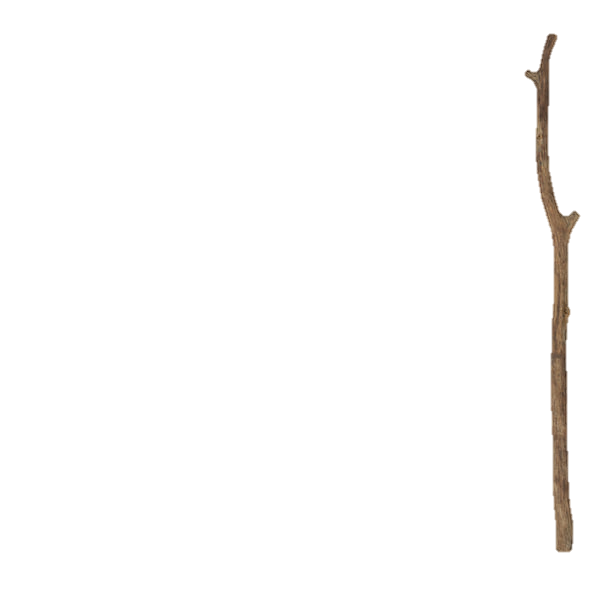 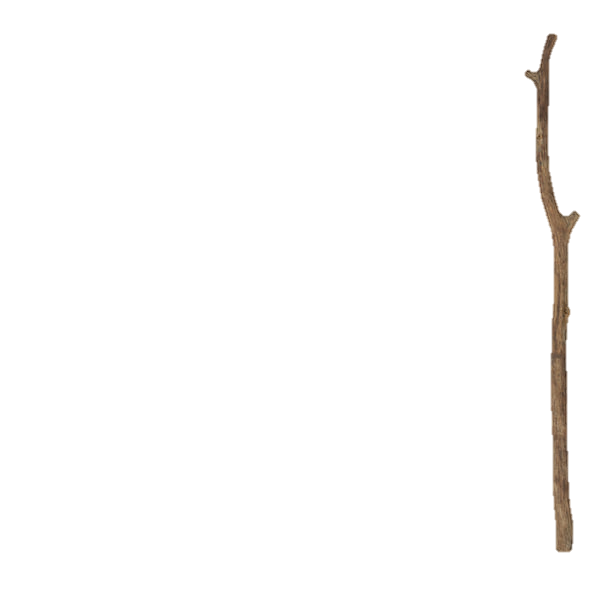 u
P
a
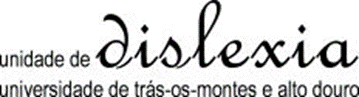 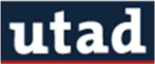 Decodificação de palavras com a letra <P>
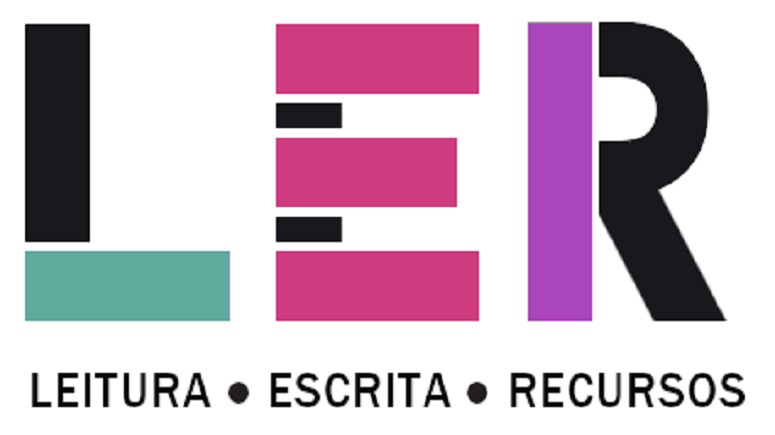 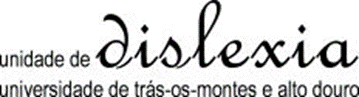 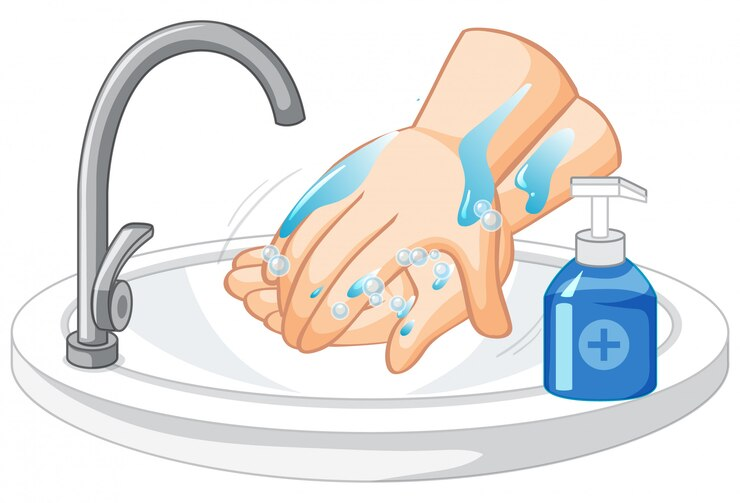 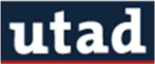 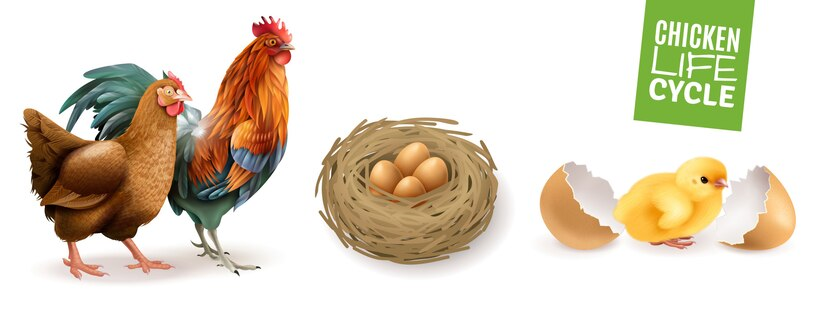 a
P
i
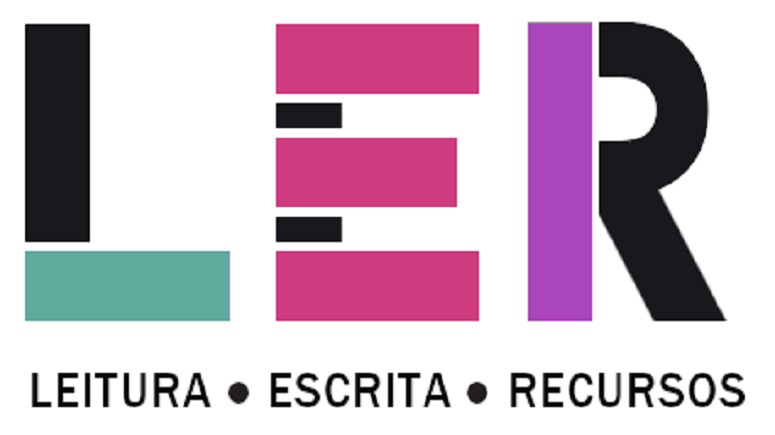 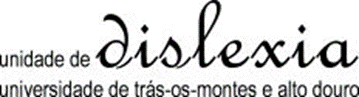 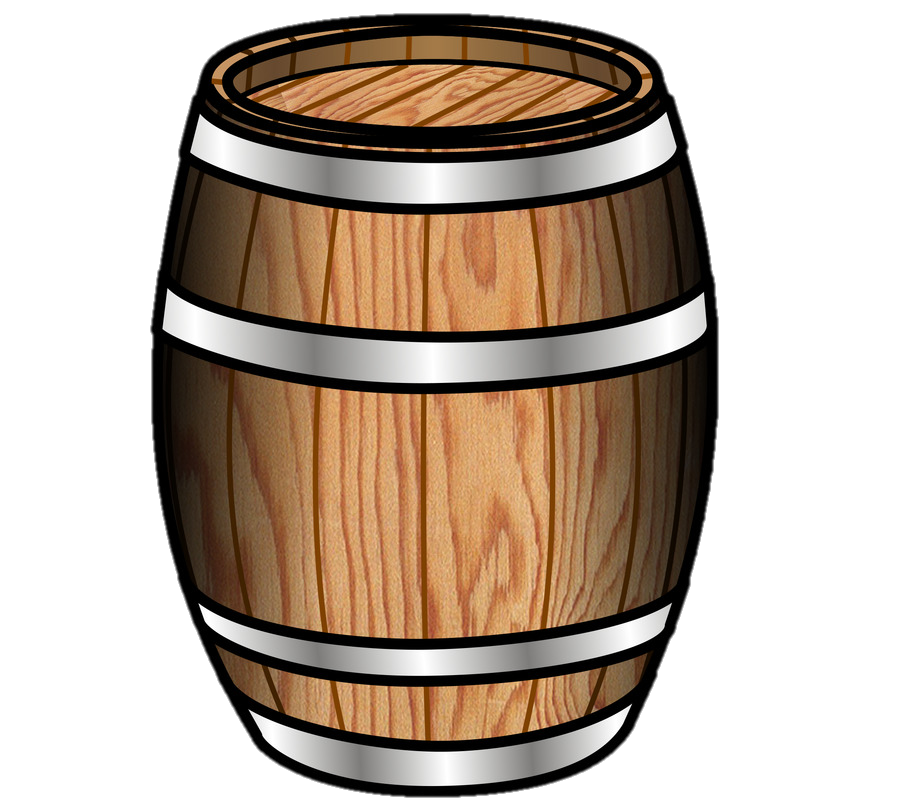 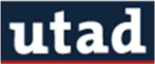 p
a
P
i
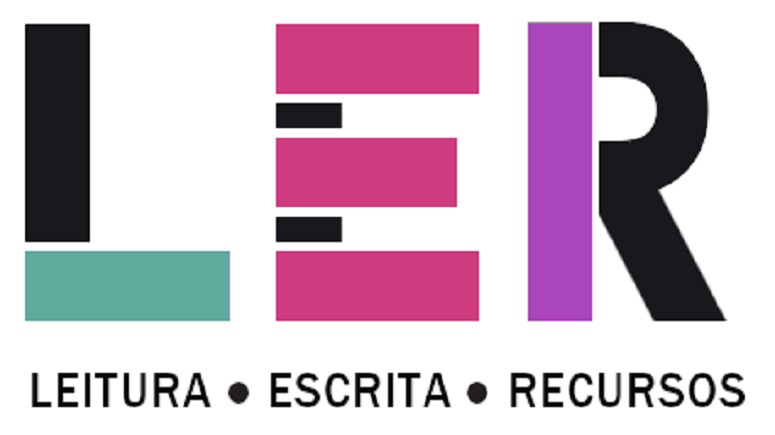 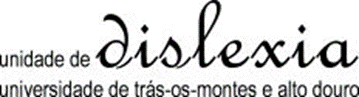 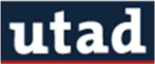 Leitura de frase com palavras com o som /p/
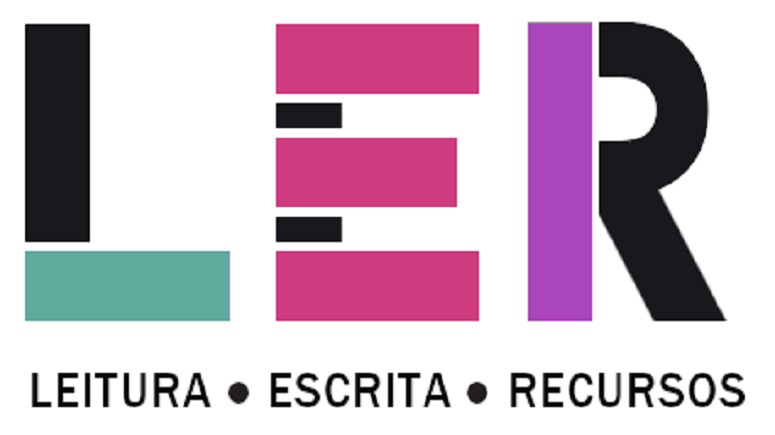 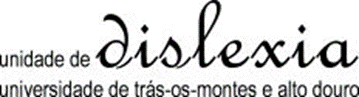 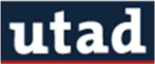 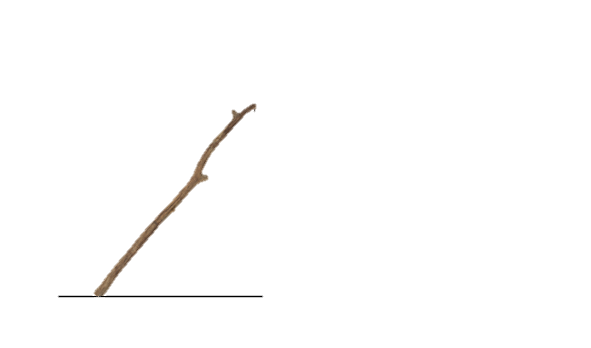 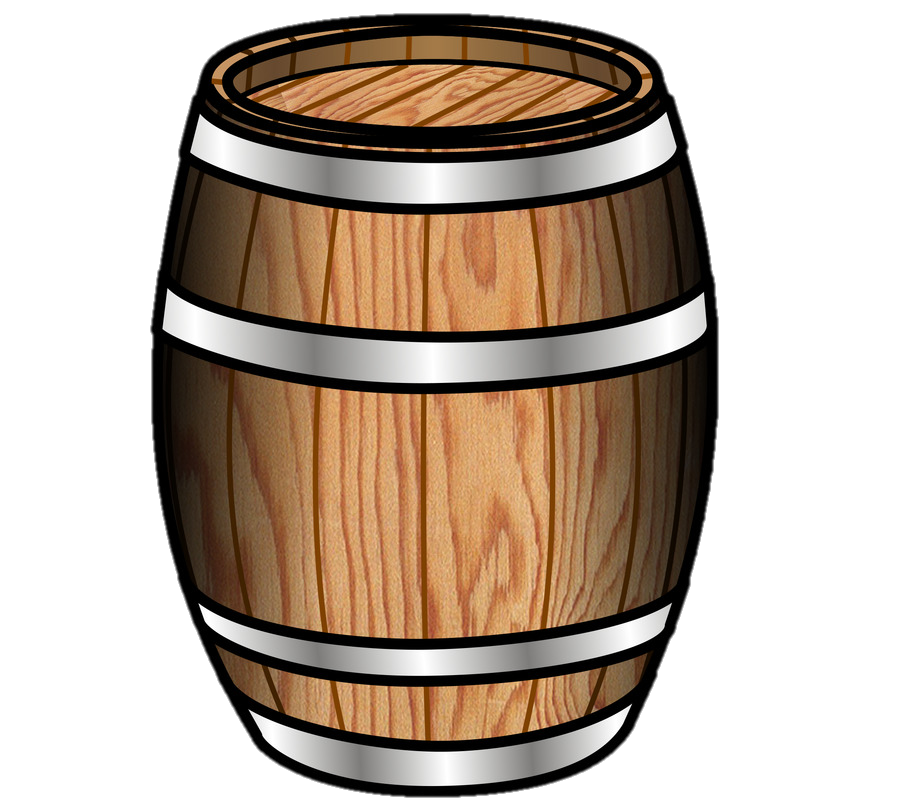 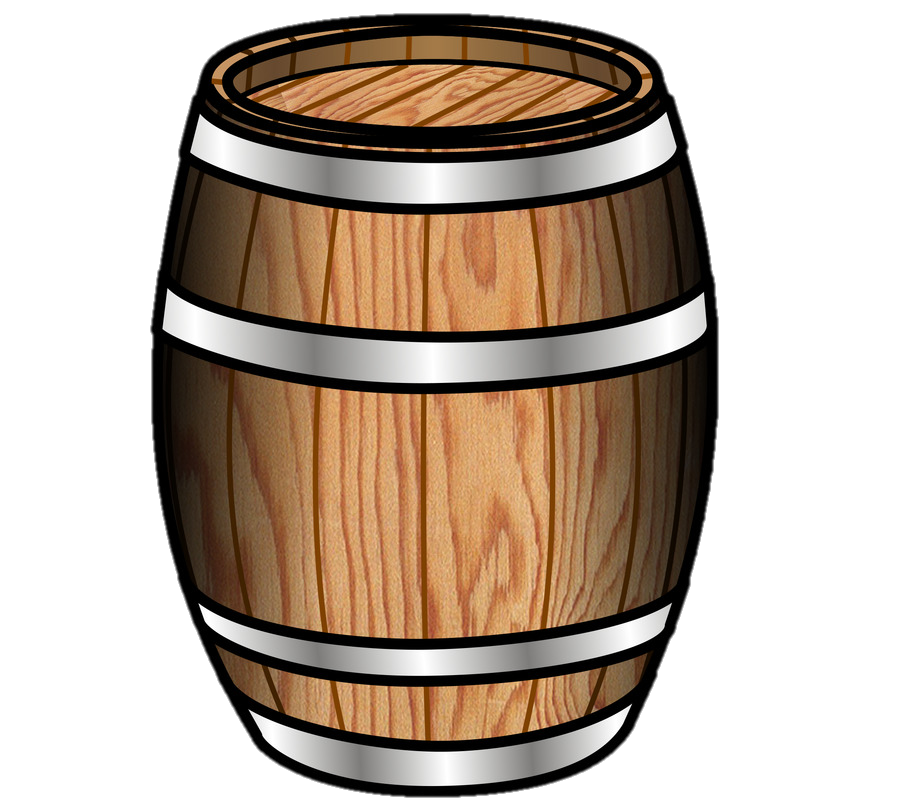 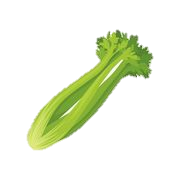 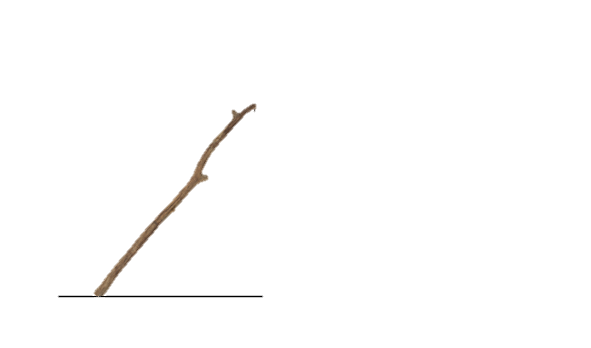 O pau apoia a pipa.
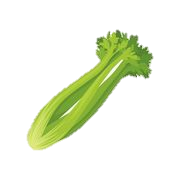 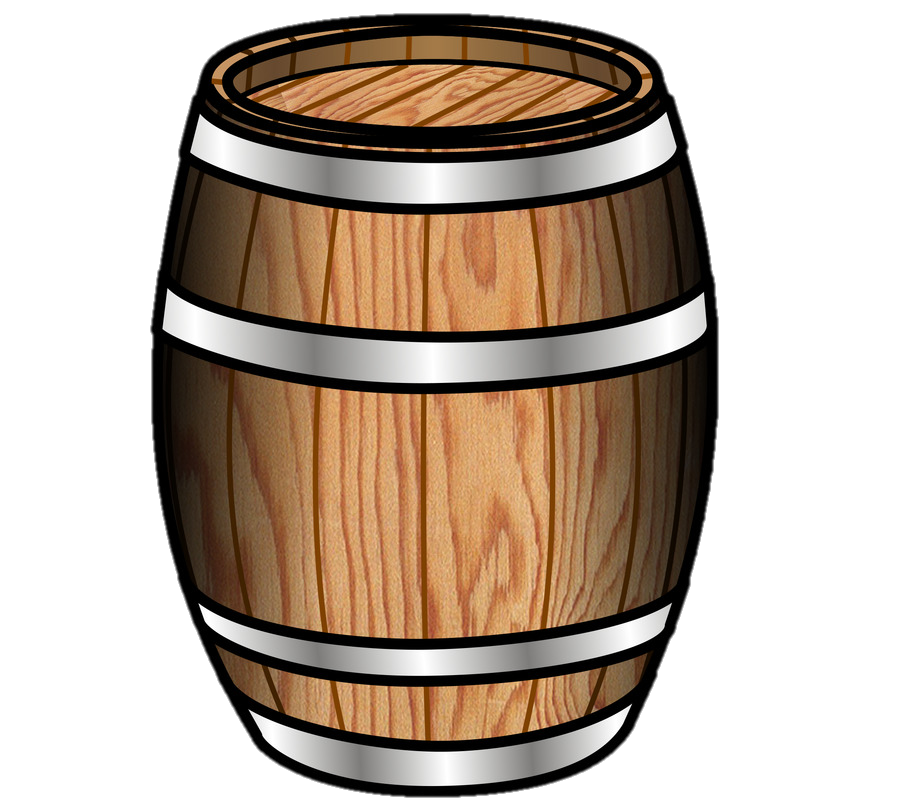 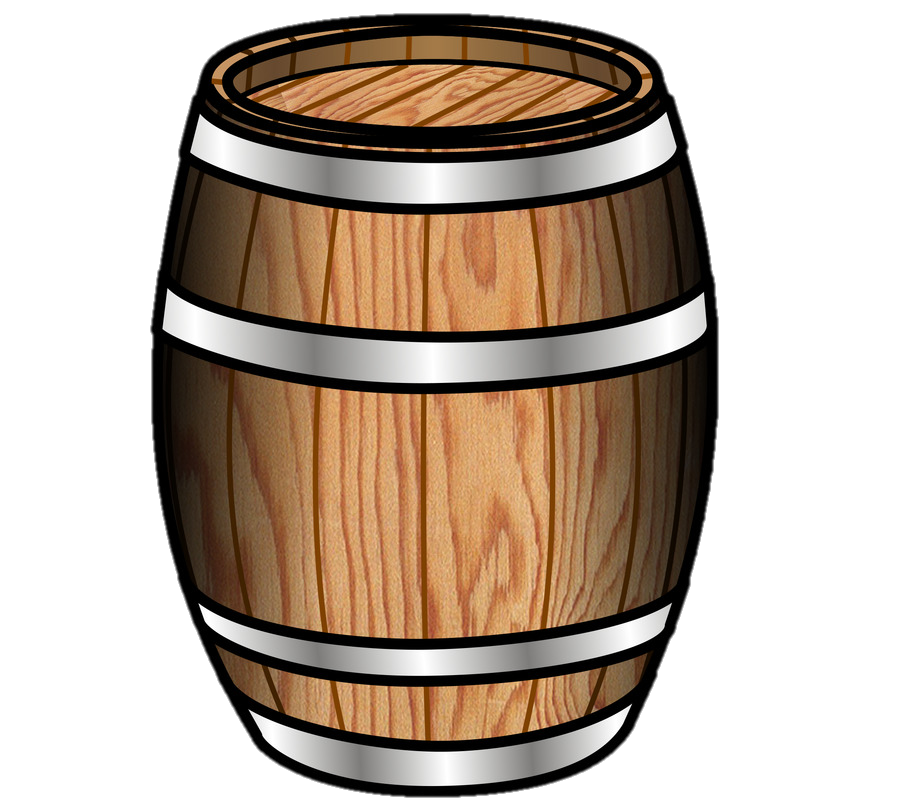 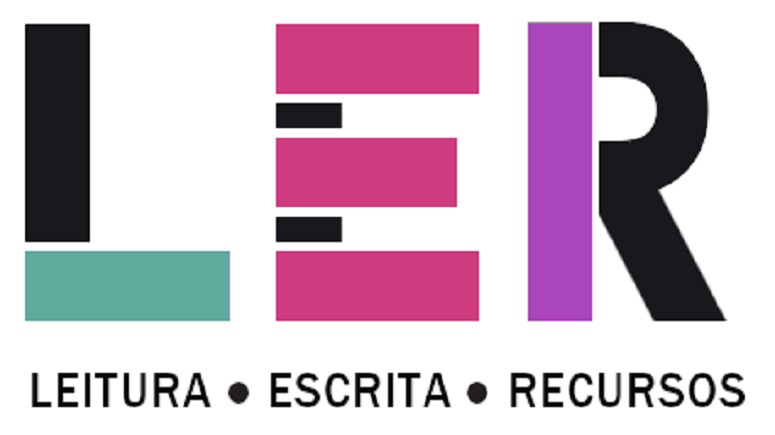 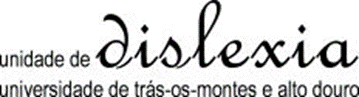 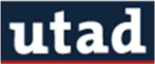 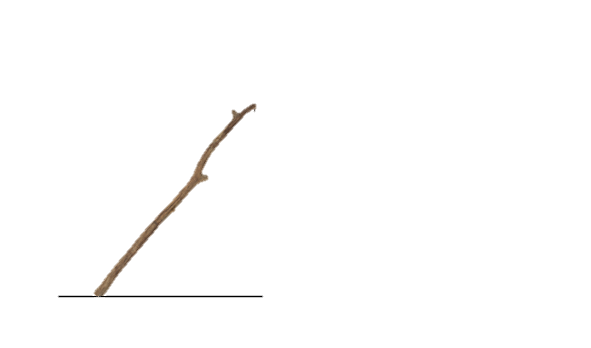 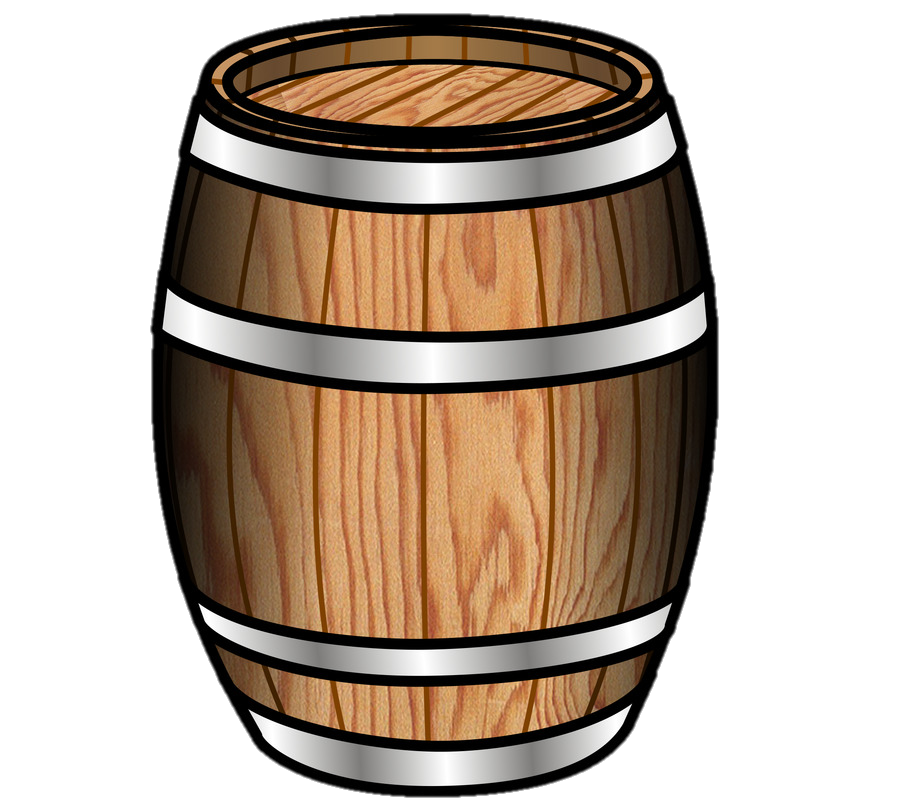 O pau apoia a pipa.
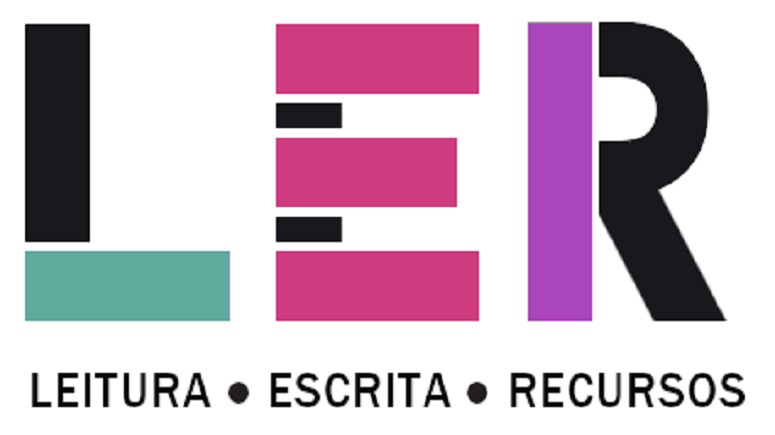